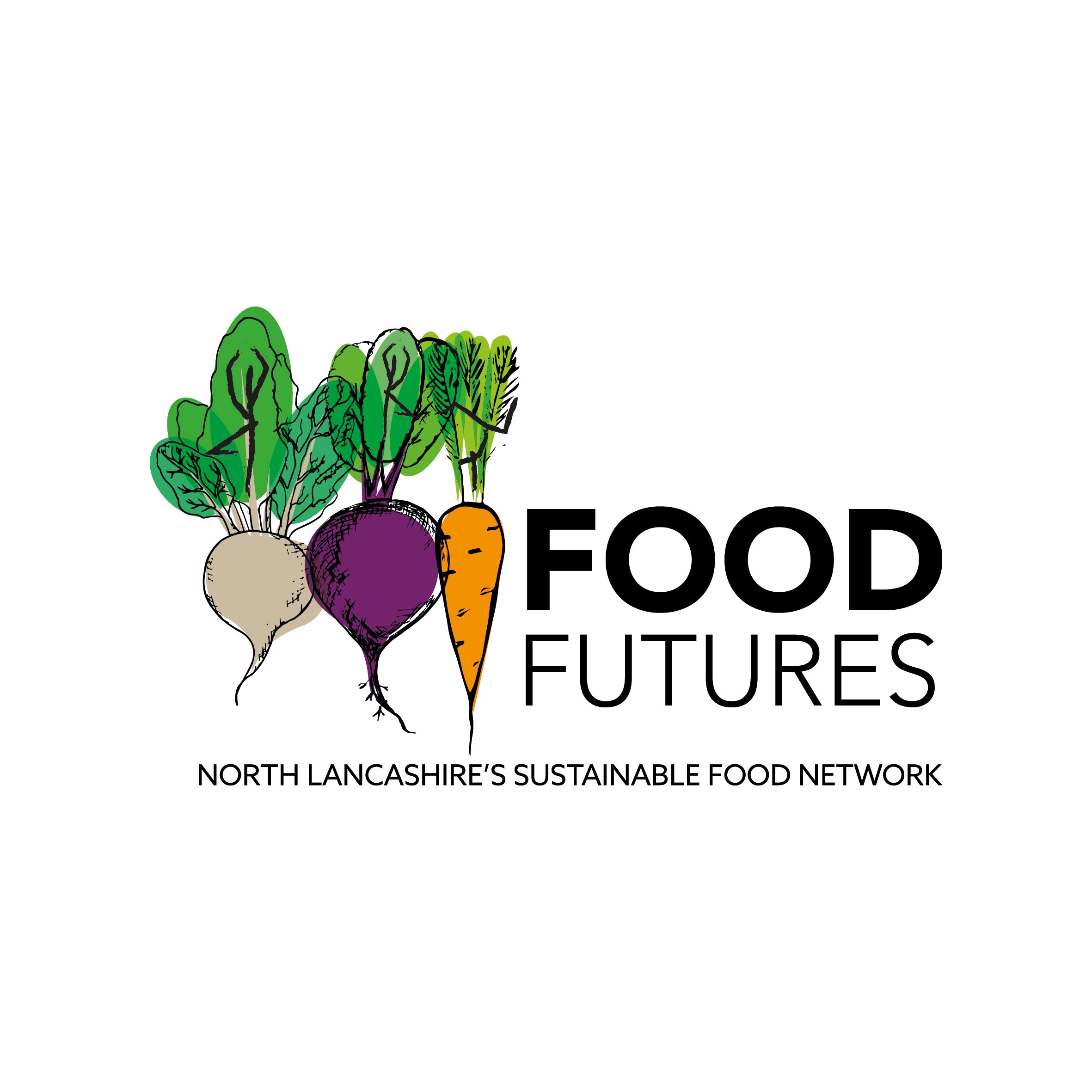 A whistle-stop tour of latest developments
Beccy Whittle r.whittle@lancaster.ac.uk  Instagram: @whittlebeccy (on behalf of a huge bunch of fantastic people without whom none of this would be possible!)
Just one year ago…
We held a strategy day in November 2019; our bronze funding was coming to an end and we had been asked if we wanted to go for silver...
We asked the room: “should we go forward from here? And if so, how?” 
This is what happened next!
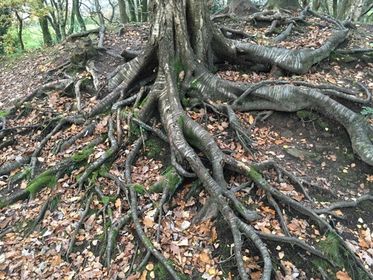 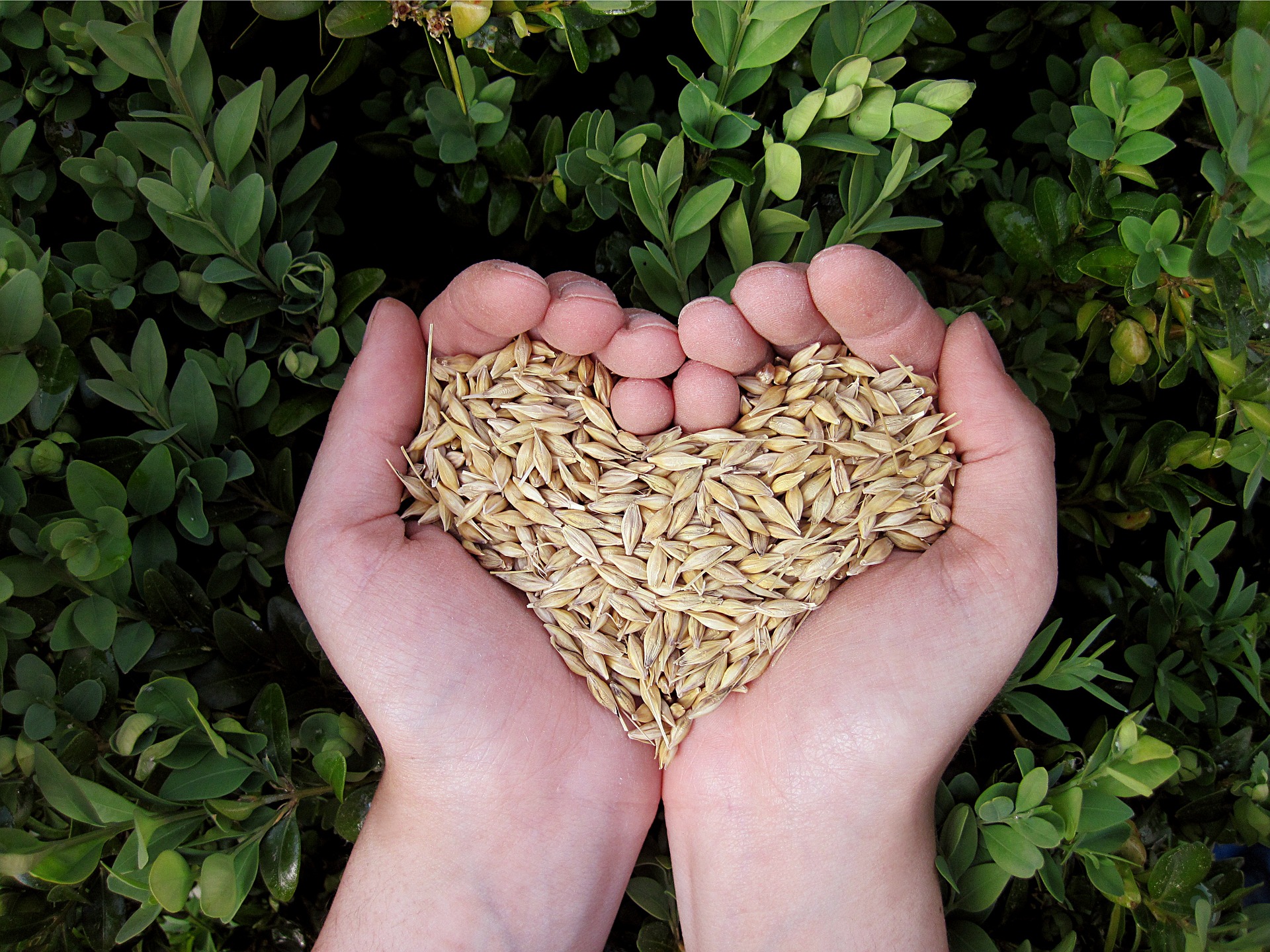 Key things we’ve done in 2020
Built a new website www.foodfutures.org.uk
Lancaster District Food Poverty Alliance became a key emergency response organisation during the pandemic
Northern Real Farming Conference (2 weeks, 500+ participants in over 60 sessions!)
Lancaster Health Festival (300 participants)
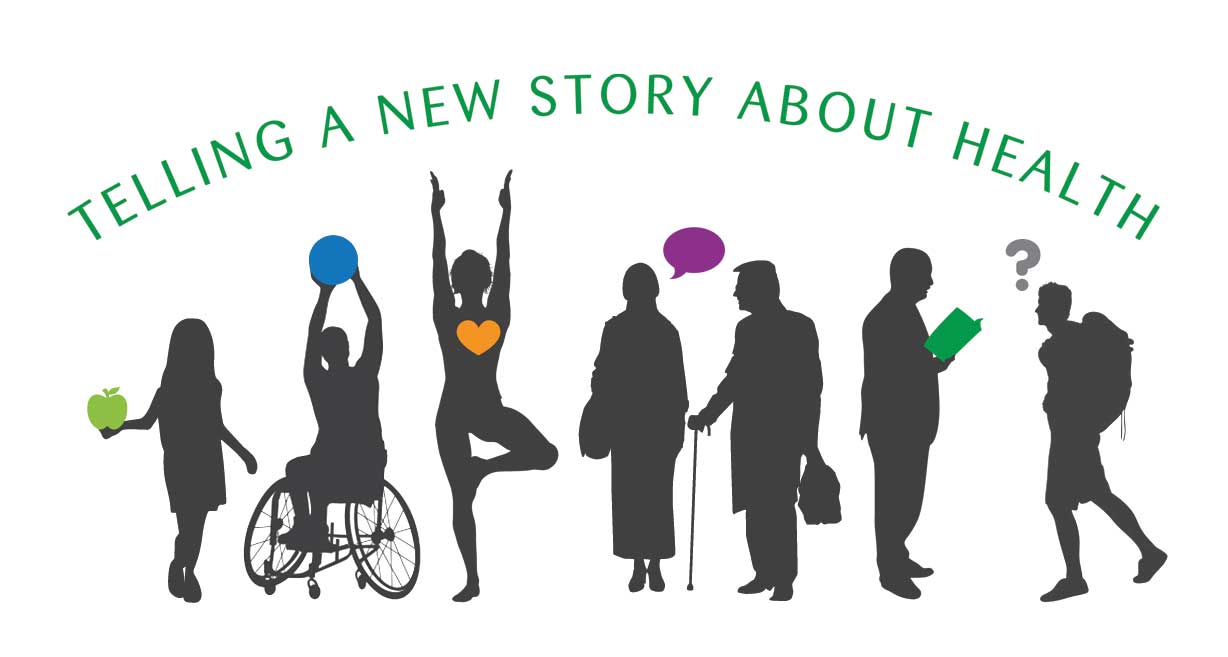 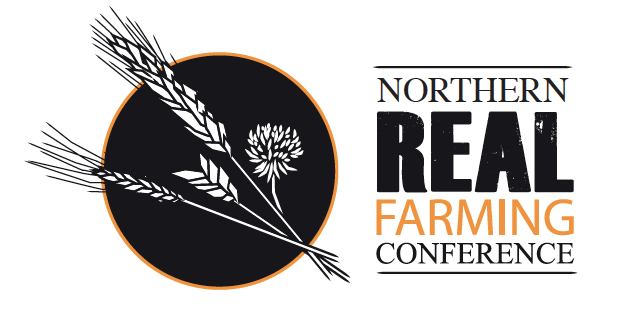 Key things we’ve done in 2020
Farm Start site coming on stream and Food Friends social lottery launched
Gleaning network established in September 2020: (165kg of tronchuda kale and 75kg of apples recued so far!)
New report on public procurement launched today in collaboration with N8 AgriFood partnership – will be fed into EFRA and could lead to a national campaign...
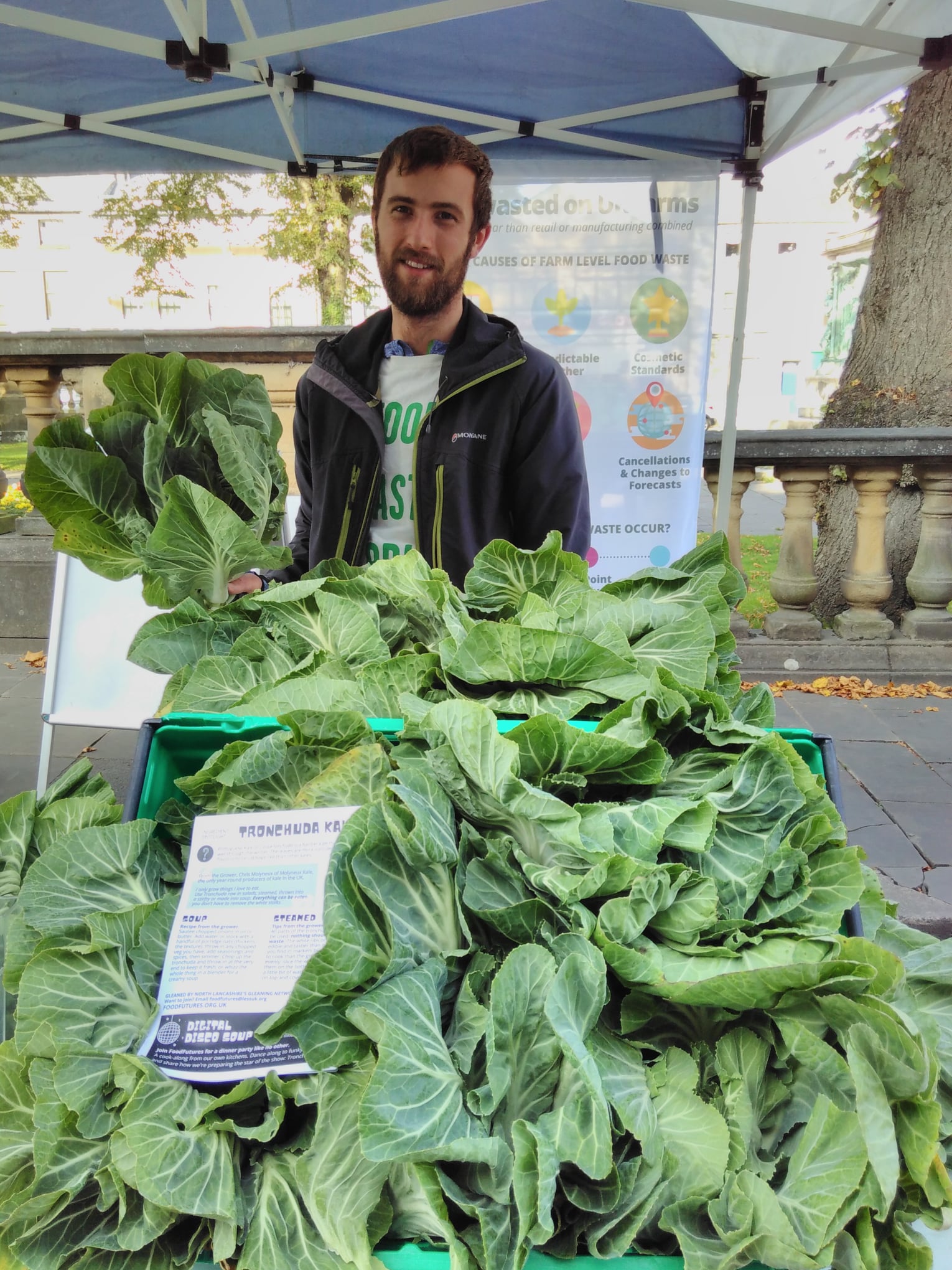 How?
Emphasis on developing a collaborative, inclusive and decentralised working culture
New and effective stakeholder partnerships
All skills, not just food skills
Lifestyle focused, aspirational marketing, including new magazine to be launched in 2021
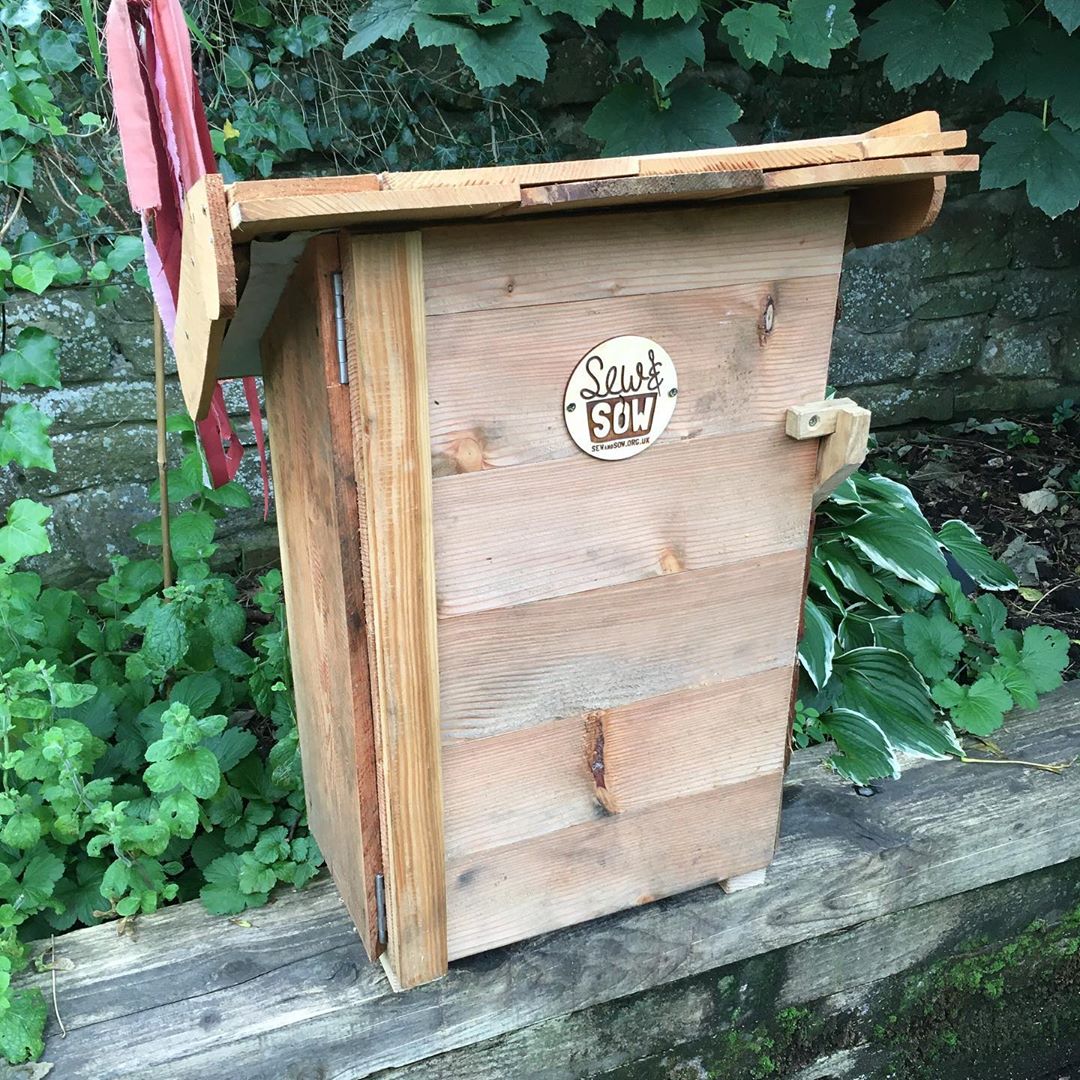 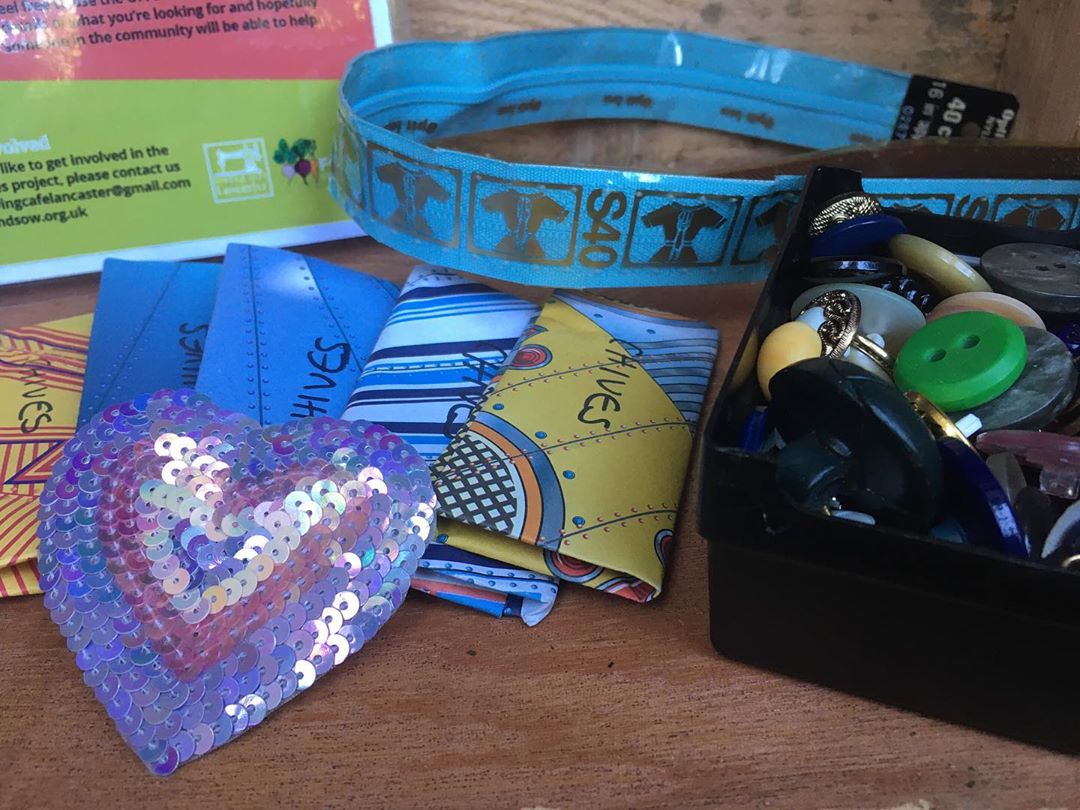 What’s next?
Strategy development – our own and others’ (we have now been match funded by the city council and asked to feed into their 2030 strategy).
NRFC legacy work – continuing momentum with farmers and researchers seems especially important here.
FarmStart site #2
National campaign on procurement work
Scaling up growing with local schools and churches as part of Eden Project North and new Urban Agriculture Consortium (Lancaster is now one of 4 northern pathfinder cities)
More video work
Challenges
Capacity! 
How to work with other networks and key stakeholders
Building a sense of collective ownership